INTERMEDIATE    UVEITIS
DR. P.PRADEEP,
                       PROFESSOR,
  DEPARTMENT OF OPHTHALMOLOGY
                    ASRAM, ELURU
-  Inflammation of parsplana ciliaris, peripheral   retina, choroid and vitreous base.
EPIDEMOLOGY:
    10% of all cases of uveitis.
    20% of cases in children.
    Bilateral in 80% cases.
    M=F equal distribution.
    Onset: bimodal (2 & 4th decade).
ETIOLOGY:
      Idiopathic (80% cases).
      TB , syphilis, sarcoidosis, Lyme disease.
CLINICAL FEATURES:
  Symptoms: 
  Mostly asymptomatic.
  if symptomatic, Floaters of insidious onset is most common presentation.
 Blurring of vision , decreased vision may occur later.
Anterior segment signs:
 externally eye looks white.
 low grade flare and cells.
Few KPs due to spill over anterior uveitis.
Lens may show complicated cataract in late stages.
Posterior segment signs:
 vitreous cells(+1 to +4).
 Anterior vitreous condensation.
 Snow ball or cotton ball opacities (Ants eggs ) exudates present near the Oraserrata in inferior Quadrant. 
 SnowBanking – fibrovascular plaques over pars plana with or with out associated peripheral retinal phlebitis form hallmark .Best seen with indirect opthalmoscopy and goldman three mirror examination.
Severe vitreous opacification presenting as leucocoria.
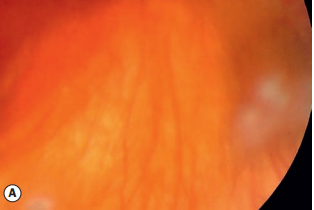 Snowballs
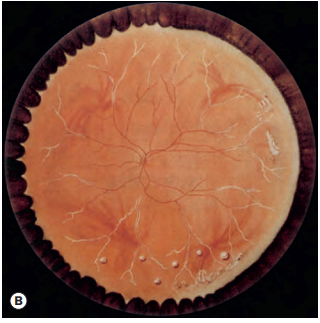 peripheral periphlebitis and snowballs
inferior snowbanking and snowballs
COURSE : usually chronic with three distinct patterns.
 Single, self limiting disease (10% cases).  
 Prolonged course without acute exacerbation  (60% cases).
 Chronic smoldering course  with multiple  subacute exacerbation (30% cases).
PROGNOSIS : Relatively good if well treated.
Complications : 
Complicated cataract, 
Cystoid macular oedema, 
band keratopathy, 
secondary glaucoma, 
vitreous haemorrhage and tractional retinal detachment.
TREATMENT:
 Modified four step protocol of kaplan is as below:
STEP 1 : periocular and systemic steroids
    Posterior subtenon injection of triamcinolone 40mg/3 weeks * 3 injecions are indicated initially. 
    In unresponsive cases systemic steroids are given.

 STEP 2 : immunosuppresive drugs such as cyclosporine, Azathioprine, methotrexate or cyclophosphamide given (with careful monitoring) When step 1 fails.
STEP 3 : Cryotherapy or indirect laser photocoagulation  tried in cases with snowbanking.


STEP 4 : parsplana vitrectomy  indicated in severe cases and when step 3 fails. 
It helps by removing inflammatory debris, antigenic load and possible traction on macula.
THANK YOU